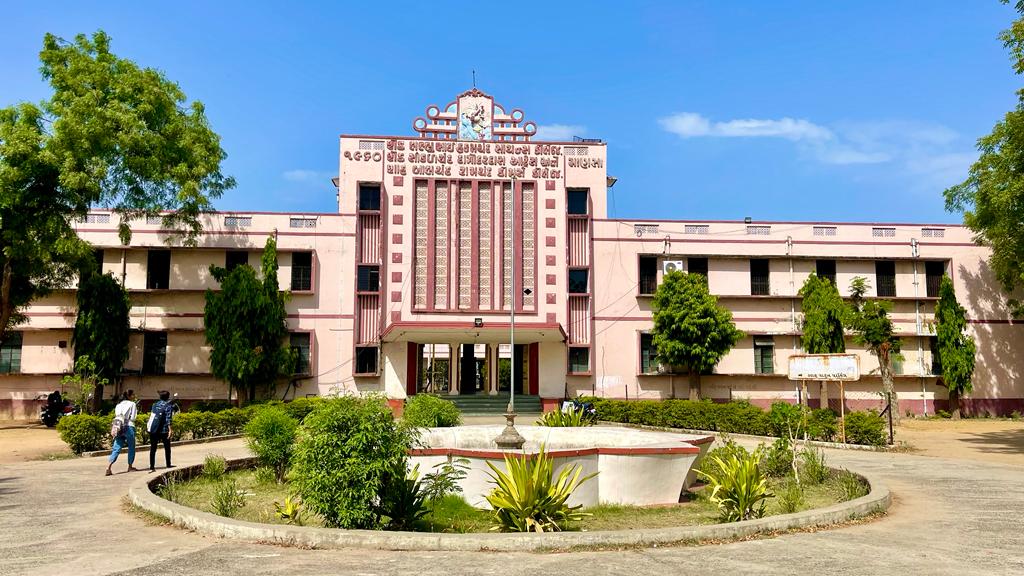 S.D.Arts and Shah B.R.Commerce College, Mansa
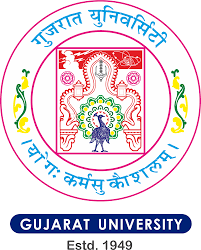 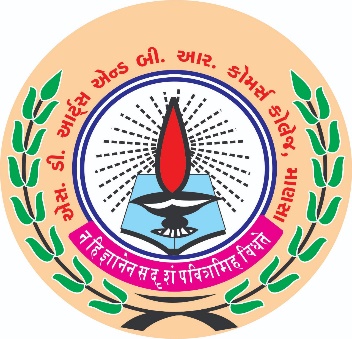 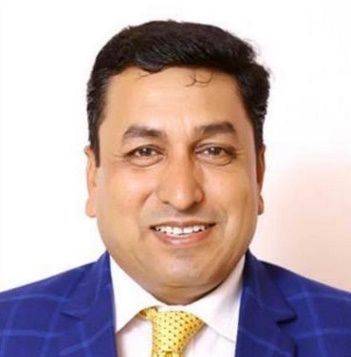 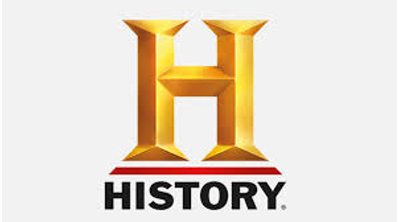 GUJARAT UNIVERSITY
B.A. (HONS) SEMESTER 2
ELECTIVE-112
WORLD HISTORY (1815 TO 1870 AD)
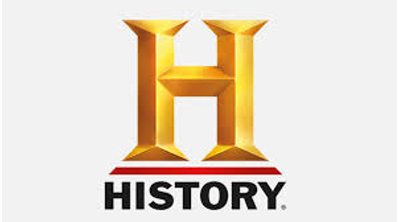 Unit 1
Vienna conference
 European Union
UNIT 2
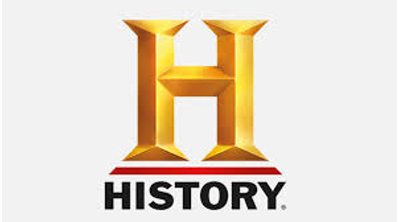 A. French Revolution of 1830 AD
B. French Revolution of 1848 AD
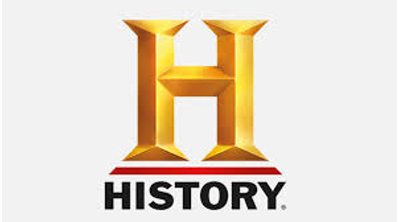 Unit 3
Industrial Revolution : Meaning and Definition
Industrial Revolution : Causes
Industrial Revolution : Political, Social & Economic Effects
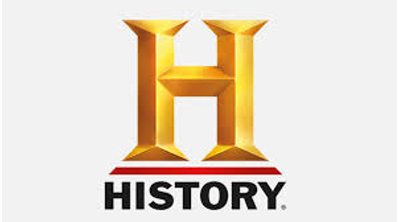 Unit 4
Meiji Age in Japan
Meiji Constitution and Administration 
Modernization of Japan during Meiji